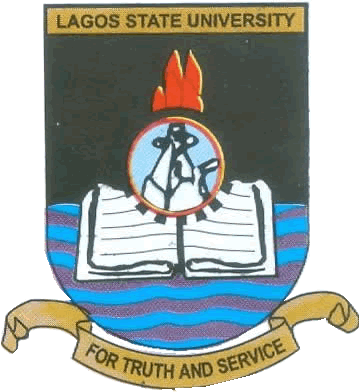 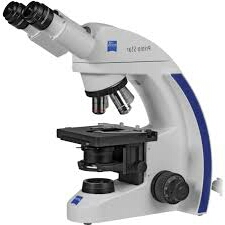 TITLE:
“EVALUATION OF SOME CHEMICAL DISINFECTANT FORMULATIONS AGAINST PSEUDOMONAS AND STAPHYLOCOCCUS SPECIES FROM POULTRY AND POULTRY ENVIRONMENT”

BY

 GRILLO, J. A* AND OLASUPO, N. A
DEPARTMENT OF MICROBIOLOGY
LAGOS STATE UNIVERSITY
INTRODUCTION
Poultry farming
Concern for food safety
Sources of microbial infection and contamination e.g feaces, feed, water, water troughs, air, and floor of poultry house.

Farm-level disinfection program
    - An essential component of biosecurity program
PROBLEM /JUSTIFICATION
Proliferation of antiseptics and disinfectants products
 Non abatement of food poisoning and nosocomial infections 
Suggestion of an exaggerated belief in the effectiveness of disinfection  procedures
Increased interest in disinfectants evaluation
*   Lack of standardization of disinfection program for poultry industry  in Nigeria.
STUDY OBJECTIVES
Isolation and identification of  Pseudomonas and Staphylococcus in poultry and poultry environment.
 
Determination of species distribution of Pseudomonas and Staphylococcus in poultry and poultry environment.

 Evaluation of  3 disinfectant formulations (Diskol, Morigad, and Iodasteryl) for effectiveness in controlling the growth of Pseudomonas and Staphylococcus species
MATERIALS AND METHODS
COLLECTION OF SAMPLES
 Sampling Location:  Aiyedooto Poultry Farm Settlement
 Samples: water, feed, litter material, and cloacae swabs

BACTERIAL ISOLATION AND IDENTIFICATION
Serial dilution  
Pour and Spread Plate methods  
 Colonial and cellular morphology (Harley and Prescott, 2002)
 Biochemical identification;  (API) kits (BioMerieux)

DISINFECTANT  EVALUATION
Disinfectants: Diskol (Benzalkonium chloride 5%, glutaraldehyde 7.5% and formaldehyde 7%), Iodasteryl (active iodine 55mg/100ml) and Morigad (32% phenol v/v)
MATERIALS AND METHODS (CONT’D)
Test concentrations:   0.5X,  X  and 1.5X 
X = 2:100 (Diskol)
X = 1:111 (Morigad)
X = 0.1:100 (Iodasteryl)
Suspension method (Carballo  and Araujo ,2012)
 * 24 h TSB culture (4 ml taken)  
 * 96 ml phosphate buffered saline (PBS, 0.33 M NaCl, 3 mM KCl, 8.4 mM Na2HPO4, 1.6 mM KH2PO4, pH 7.2)
Adjusted with PBS to 108 cfu/ml (Spectro)
 2.5 ml taken + 2.5 ml  disinfectant solution = 5 ml bact + dist 
 At 10, 20, 30, and 60 mins, 1 ml taken + 9 ml of 3% Tween 80 solution
MATERIALS AND METHODS (CONT’D)
1 ml plated on standard plate count agar (incubated at 37oC for 24 h)

                       Nr = N0 – Nt         (values in cfu/ml)

 To plot log reduction against time.
Table 1: Occurrence of Pseudomonas and Staphylococcus species in different poultry and poultry environmental sources
RESULTS AND DISCUSSION (CONT’D)
KEY:      = 0.5x,    x = 1x,       = 1.5x
Fig .1: Effect of Diskol on (A) Pseudomonas putida FaF12, (B) P. mendocinaFaW48, (C) P. stutzeri
 FaM35, (D) P. aeruginosa FbW30, (E) P. shigelliodes FbM36, (F) P. fluorescens FbC32
RESULTS AND DISCUSSION (CONT’D)
Fig .2: Effect of Morigad on (A) Pseudomonas putida FaF12, (B) P. mendocinaFaW48, (C) P. stutzeri FaM35,  (D) P. aeruginosa FbW30, (E) P. shigelliodes FbM36, (F) P. fluorescens FbC32
KEY:      = 0.5x,    x = 1x,       = 1.5x
RESULTS AND DISCUSSION (CONT’D)
Fig .3: Effect of Iodasteryl on (A) Pseudomonas putida FaF12, (B) P. mendocinaFaW48, (C) P. stutzeri FaM35, (D) P. aeruginosa FbW30, (E) P. shigelliodes FbM36, (F) P. fluorescens FbC32
KEY:      = 0.5x,    x = 1x,       = 1.5x
RESULTS AND DISCUSSION(CONT’D)
KEY:      = 0.5x,    x = 1x,       = 1.5x
Fig .4: Effect of Diskol on (A) Staphylococcus lentus SN1, (B) S. lentus SN2, (C) S. sciuri SN3,
           (D) S. sciuri SN4, (E) S. aureus SM1, (F) S. aureus SM2
RESULTS AND DISCUSSION  (CONT’D)
KEY:      = 0.5x,    x = 1x,       = 1.5x
Fig .5: Effect of Morigad on (A) Staphylococcus lentus SN1, (B) S. lentus SN2, (C) S. sciuri SN3,
           (D) S. sciuri SN4, (E) S. aureus SM1, (F) S. aureus SM2
RESULTS AND DISCUSSION (CONT’D)
Fig .6: Effect of Iodasteryl on (A) Staphylococcus lentus SN1, (B) S. lentus SN2, (C) S. sciuri SN3, (D) S. sciuri SN4, (E) S. aureus SM1, (F) S. aureus SM2
KEY:      = 0.5x,    x = 1x,       = 1.5x
RESULTS AND DISCUSSION (CONT’D)
Presence of Pseudomonas and Staphylococcus 
 Synergistic combination (Soliman et al., 2009 ; Simoes et al., 2011)
 Phenol (Pilotto et al., 2007)
Iodine (Ruano et al., 2001)
 Concentration –dependent activity (Grillo and Ojo, 2013)
 Greater susceptibility of Pseudomonas strains (Simoes et al., 2011)
CONCLUSION
The study indicated the potential of the disinfectants in elimination of some bacteria of public health significance thus justifying their use in the control of poultry infections.
REFERENCES
Carballo J and Araujo, A (2012).  Evaluation of the efficacy of commercial  sanitizers against adhered and planktonic cells of Listeria monocytogenes and Salmonella spp.  Ciência e Tecnologia de Alimentos 32(3): 606-612.
Grillo, J. A and Ojo, O. Y (2013). Evaluation of activity of dichloroxylenol  (1.2% w/v) on Staphylococcus aereus Oxoid 701/1 Lot 610254 and clinical isolates of Escherichia coli and Salmonella typhi. African Journal of Microbiology Research 7(33): 4265–4270. 
Harley JP, Prescott LM (2002). Laboratory Exercises in Microbiology. 5th ed. New York: McGraw – Hill Companies, Inc.
Pilotto, F., Rodrigues, L. B., Santos, L. R., Klein, W. A., Colussi, F. M and Nascimento, V. P (2007). Antibacterial efficacy of commercial disinfectants on dirt floor used in poultry breeder houses. Brazilian Journal of Poultry Science 9(2): 127–131. 
Ruano, M., El-Attrache, J., Villegas, P (2001). Efficacy comparison of disinfectants used by the commercial poultry industry. Avian Diseases 45:972- 977.
Simoes, L. C., Lemos, M., Araujo, P., Pereira, A. M and Simoes, M (2011). The effects of glutaraldehyde on the control of single and dual biofilms of Bacillus cereus and Pseudomonas fluorescens. Biofouling Journal of Bioadhesion and Biofilm Research 27(3): 337–346. 
Soliman, E. S., Sobeih, M. A. A., Ahmad, Z. H., Hussein, M. M and Moneim, H. A. A (2009). Evaluation of commercial disinfectants against bacterial pathogens isolated from broiler farms. International Journal of Poultry Science 8(8): 728–732.
THANKS 
FOR
LISTENING